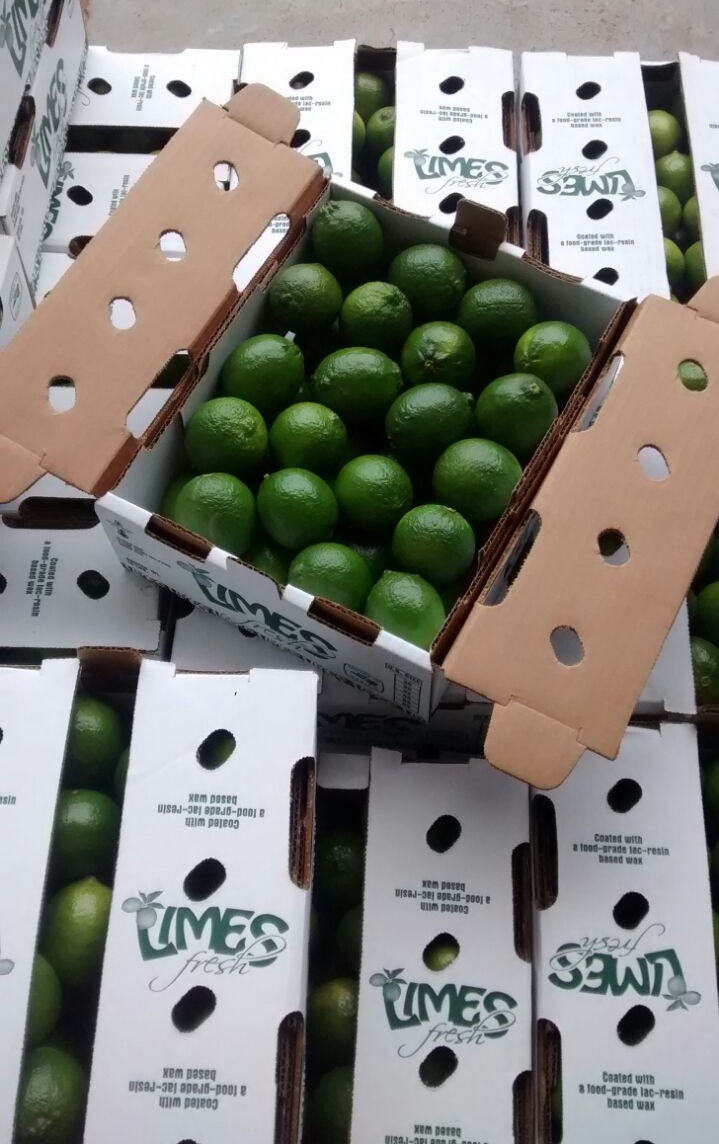 Limon Persa / Persian Limes
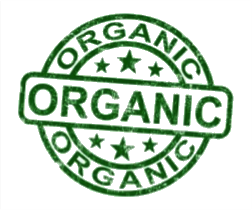 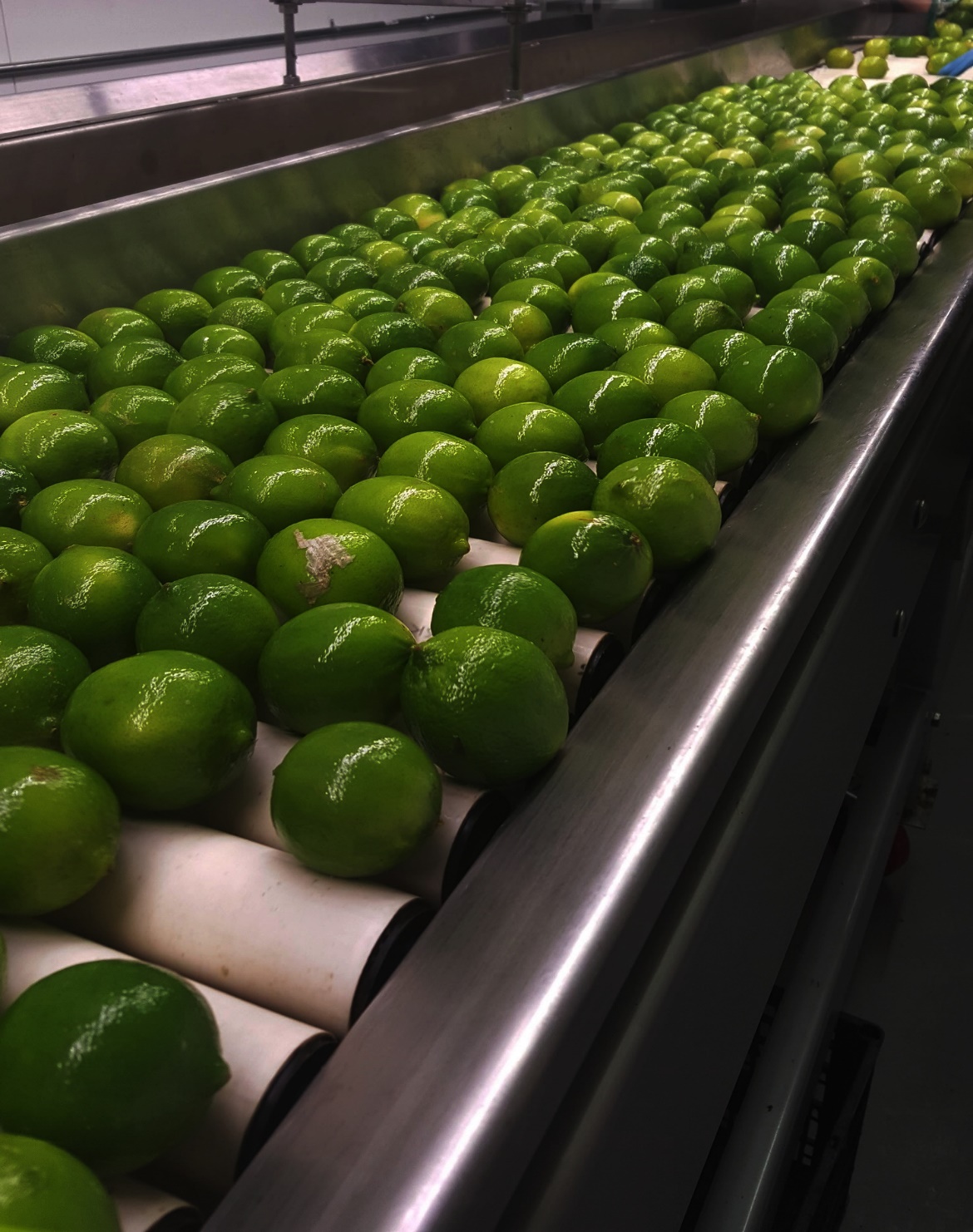 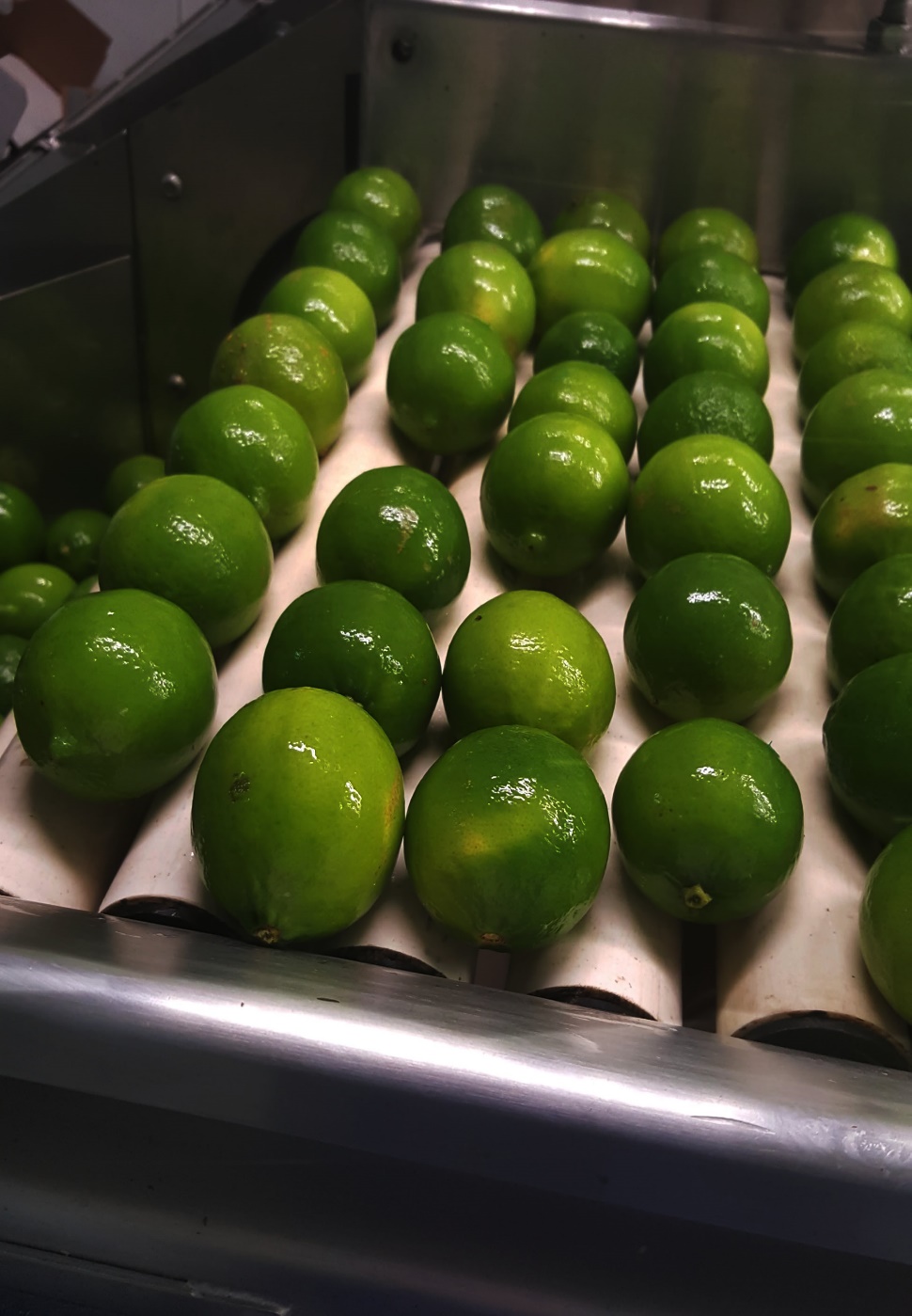 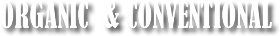 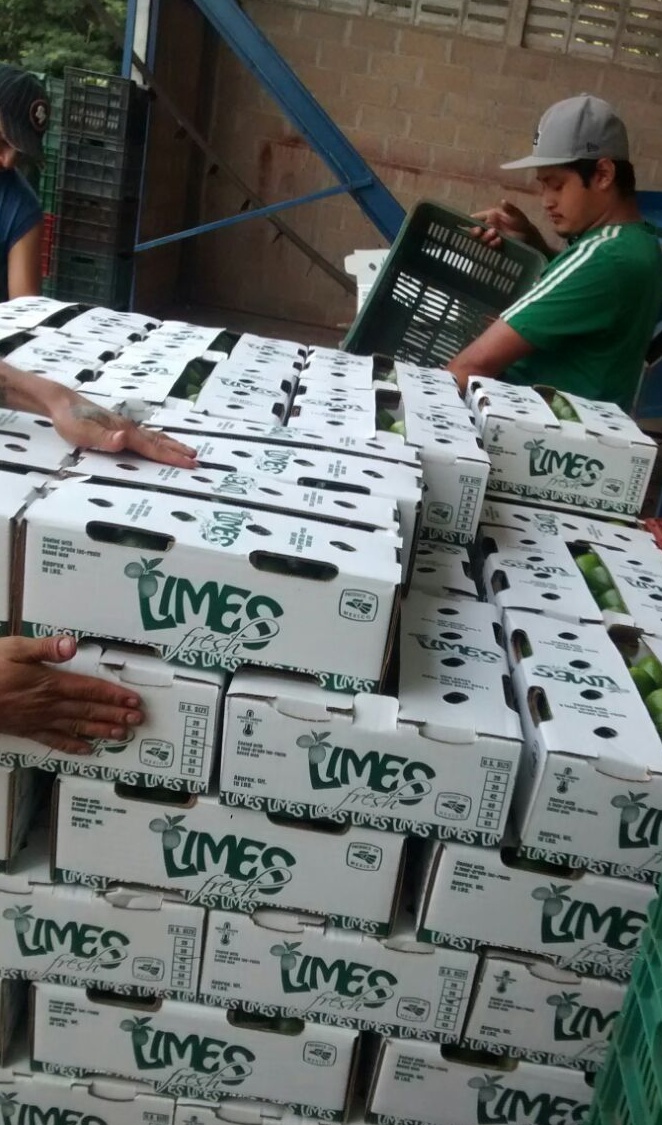 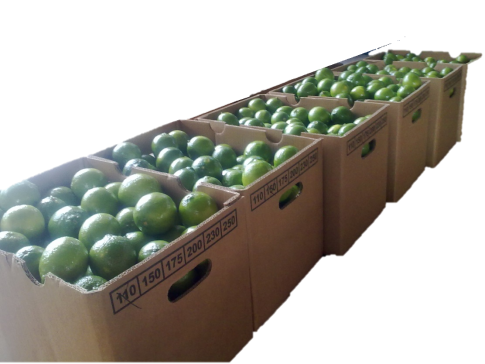 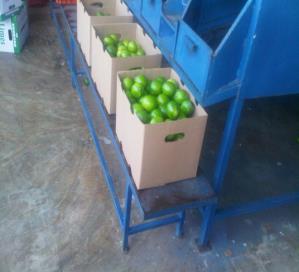 AVAILABLE
365 DAYS
RANCHO CHACXUL S.A. DE C.V - info@ranchochacxul.com